AI in higher education Opportunities, Risks, Misconceptions& a bunch of related questions
Michael Trucano
Visiting Fellow
Brookings Institution

Beitzel Symposium, JMU 28 September 2023
Technology is neither good nor bad.
[Speaker Notes: The quote is from Melvin Kranzberg. See: The 6 Laws of Technology Everyone Should Know, Wall Street Journal, 26 November 2017.]
Technology is neither good nor bad.

Nor is it neutral.
[Speaker Notes: The quote is from Melvin Kranzberg. See: The 6 Laws of Technology Everyone Should Know, Wall Street Journal, 26 November 2017.]
@ me@ Brookings@ World Bank@ other affiliations
help explore how groups can …
“get smart”
“get smarter”
@
appropriate
relevant
effective
and, just as importantly…
inappropriate
irrelevant
ineffective
uses of (new) technologies
especially in education!
What do we know about usingtechnology   in education and for learning?
What do we know about usingtechnology effectivelyin education and for learning?
What do we know about usingtechnology ineffectivelyin education and for learning?
What do we know about usingtechnology safelyin education and for learning?
What do we know about usingtechnology equitablyin education and for learning?
Increasingly,such questionsare about ‘AI’

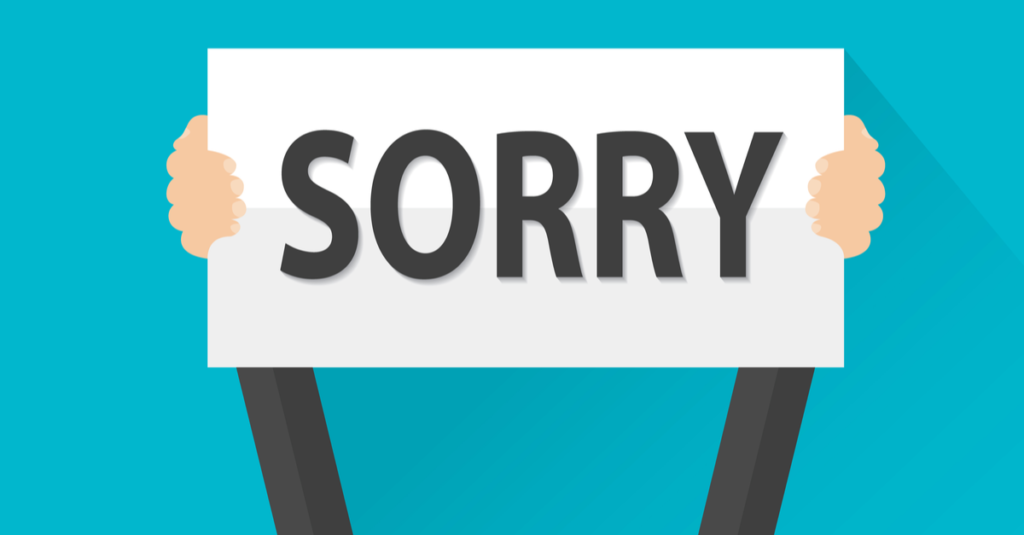 some quick caveats & apologies
am not a computer scientist (although I do write some code from time to time)

am not an educator (although I used to teach)

am not an economist (although I sometimes am asked to fake it)

am not a journalist (although I ask lots of people lots of questions and  write about what they tell me)
what’s going to happen with all thisAI stuff in education?
"Prediction is very difficult, especially if it's about the future." - Niels Bohr
that said …
“The future is already here – it's just not evenly distributed." - William Gibson
"Prediction is very difficult, especially if it's about the future." - Niels Bohr
I’ll explore some of this‘uneven distribution’
I am not going to provide you with lots of answers today

but hopefully I can share some common related misconceptions, and provoke you to ask some better questions about what’s happen with AI today, in order to be better prepared for what might happen tomorrow

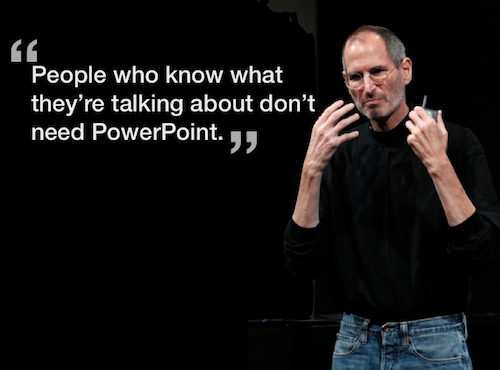 last apology:

I’ll do this using 150+ slides



(but don’t worry too much: I’m already through 35 of them)

Ten Misconceptionsabout AI use in Education

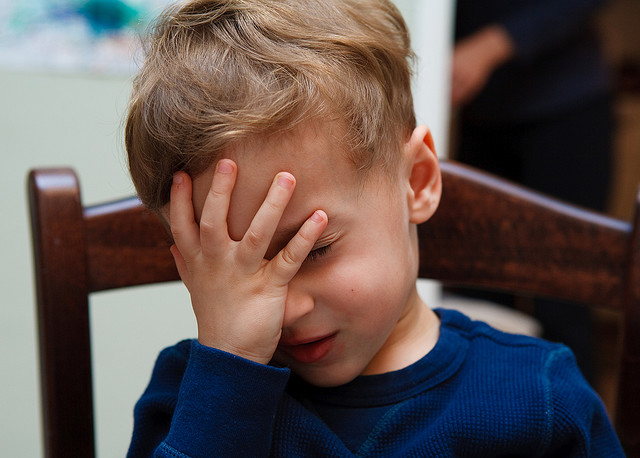 but before we begin …
What exactly is AI?
a language challenge
lots of jargon
technical definitionsfrom computer scientistsvsnon-technical definitions for the rest of us
many types of ‘AI’,and many ways to talk about AI
(Apologies in advance to any computer scientists in the room. This presentation isn’t for you. Or at least the technical parts aren’t. My language will be imprecise at times, and my explanations will sometimes be mostly right but not completely right.)
Narrow AI
General AI
'Super' AI

Reactive Machines
Limited Theory
Theory of Mind
Self-awareness
Narrow AI
General AI
'Super' AI

Reactive Machines
Limited Theory
Theory of Mind
Self-awareness
AI
-> Machine Learning
--> Artificial Neural Network
---> General-purpose Transformer
----> Large Language Model (LLM)
-----> Generative Pre-trained Transformer 
------> ChatGPT
Algorithms
Data sets
Training (data)
Inference

Pattern recognition
Guardrails

Neural networks
Natural language processing
Deep learning

Parameter
Sentiment analysis
Reinforcement learning (RLHF)
Forward/backward chaining
Algorithms
Data sets
Training (data)
Inference

Pattern recognition
Guardrails

Neural networks
Natural language processing
Deep learning

Parameter
Sentiment analysis
Reinforcement learning (RLHF)
Forward/backward chaining
for us non-technical folks …
What is AI?
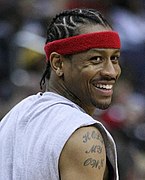 [Speaker Notes: Courtesy Keith Allison, used according to terms of the Creative Commons Attribution-Share Alike 2.0 Generic license, https://commons.wikimedia.org/wiki/File:Allen_Iverson_headshot.jpg]
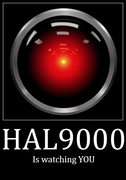 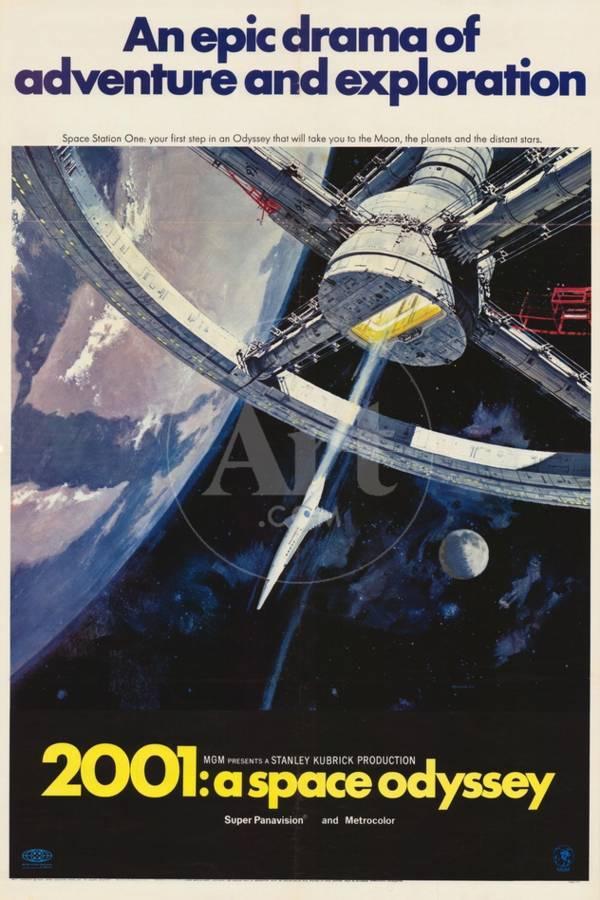 [Speaker Notes: Courtesy Dree’Ja, "Creative Commons Attribution 3.0 Unported license, https://commons.wikimedia.org/wiki/File:HAL9000isWatching.png]
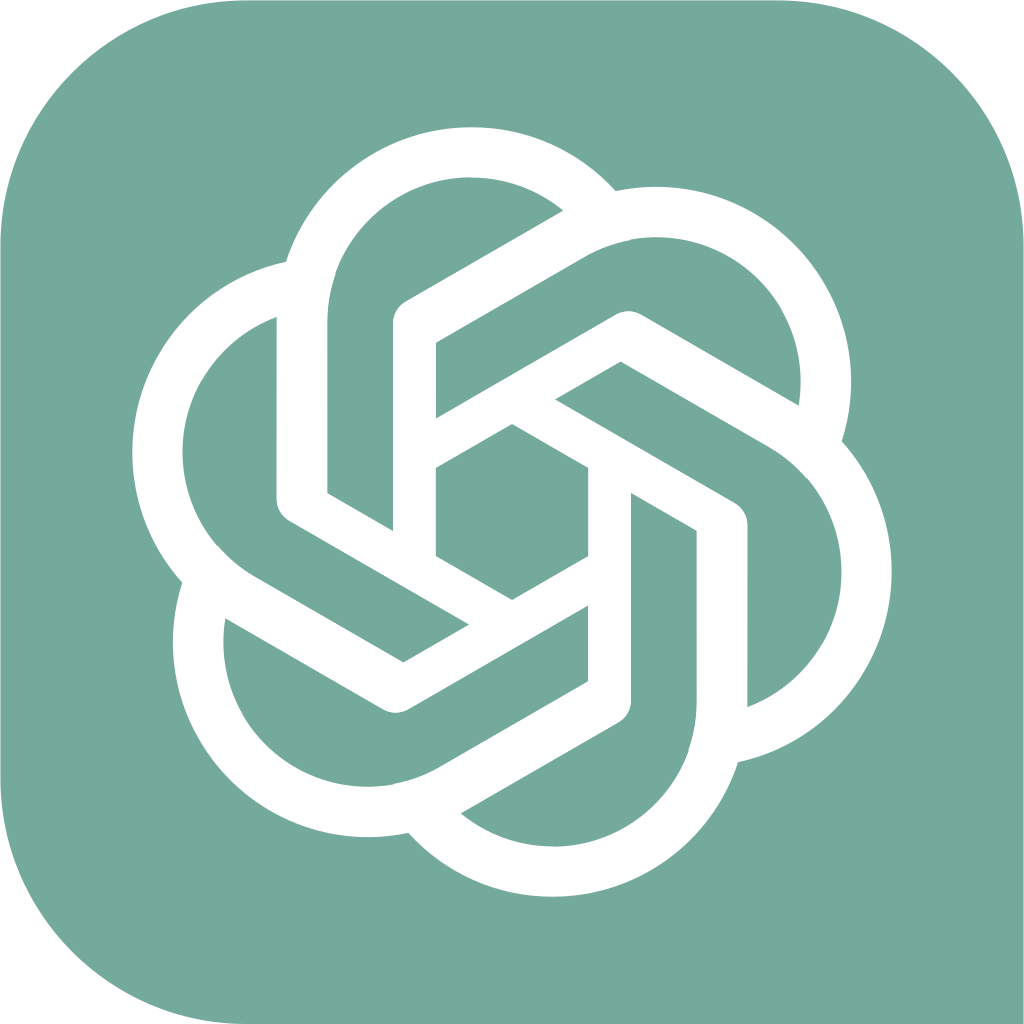 ChatGPT
“something a machine does that, if a person were to do it, we would call that person intelligent”
Do you think …

… a calculator is intelligent?
… a computer is intelligent?
… a database is intelligent?

Some people used to – and then their frame of reference changed.


So: This definition is a moving target
Joke within the computer science community: AI  is … what computers can’t do yet (if they can do it, it’s ‘machine learning’)



Marketers: AI is … the third bullet point in a PowerPoint slide advertising a new tech product or service(i.e. everything is now ‘AI’)
SIDEBAR
I’ll talk aboutthree ‘types’ of ‘AI’
AI to make decisionsAI to monitor thingsAI to make stuff
Mostly I’ll talk about using AI to make stuff, to generate content, i.e. ‘generative AI’but I’ll talk about the other two types of AI as well
quickly, about those ‘other two types’ …
AI foralgorithmic decision-making
and
AI for monitoring
AI formonitoring(or should I sayAI for surveillance?)
Look for patterns in data to … 

support more personalized learning

in order to enable
… targeted feedback
… adaptive learning
… intelligent tutoring

generate data-driven insights

in order to
… be more efficient
… ensure safety
… make better decisions
products on the market promise to find patterns related to

specific actions
cheating detection

feelings
emotion recognition
sentiment recognition

biometric data
facial recognition
voice recognition
iris recognition
gait recognition
keystroke recognition
(more about that stuff later)
Generative AI
“generative AI”automatically generates contentin response to an instruction(or ‘prompt’) that you give it“Large Language Model (LLM)”(more vocabulary: foundation model, training vs inference)
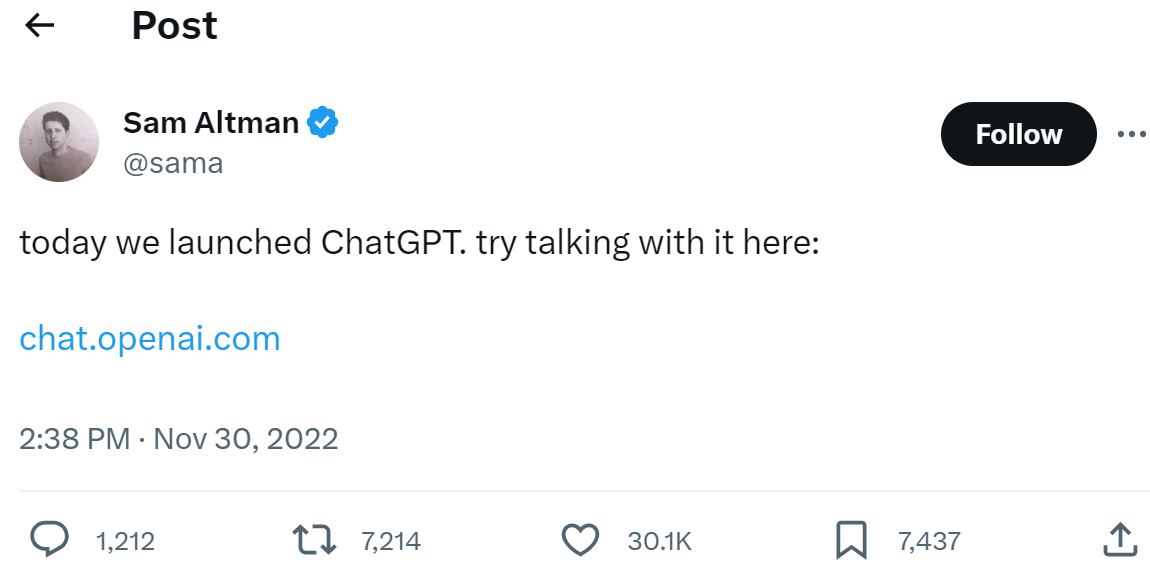 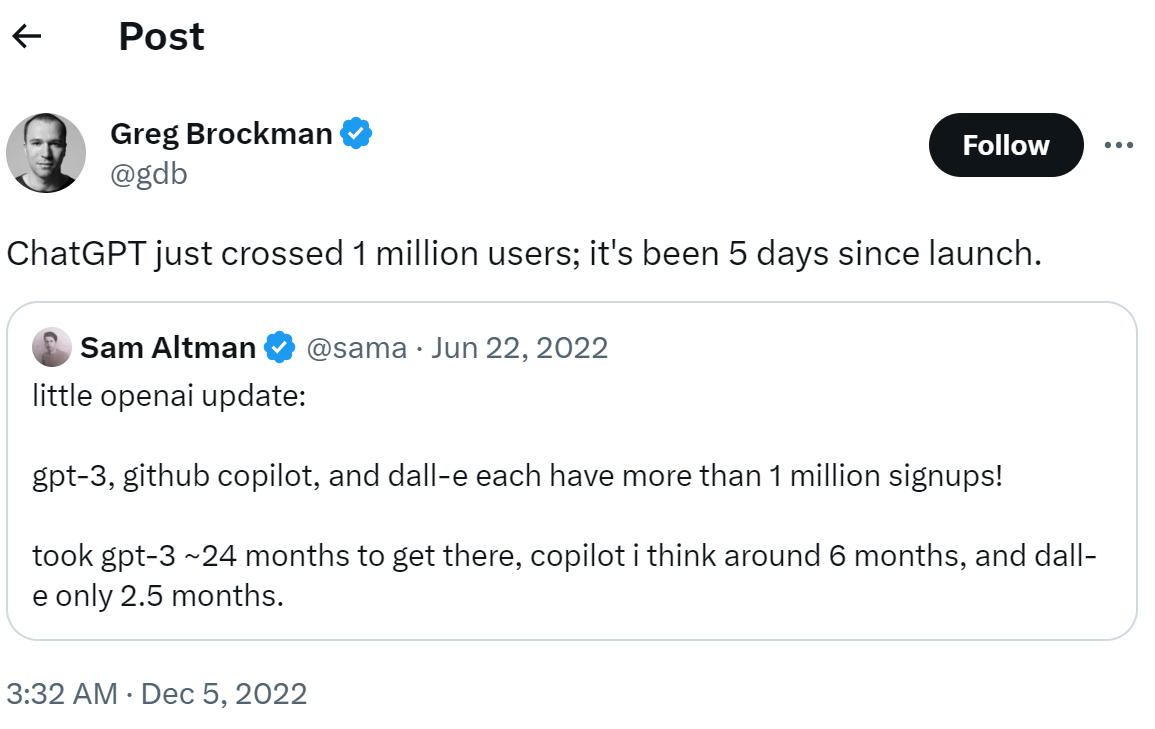 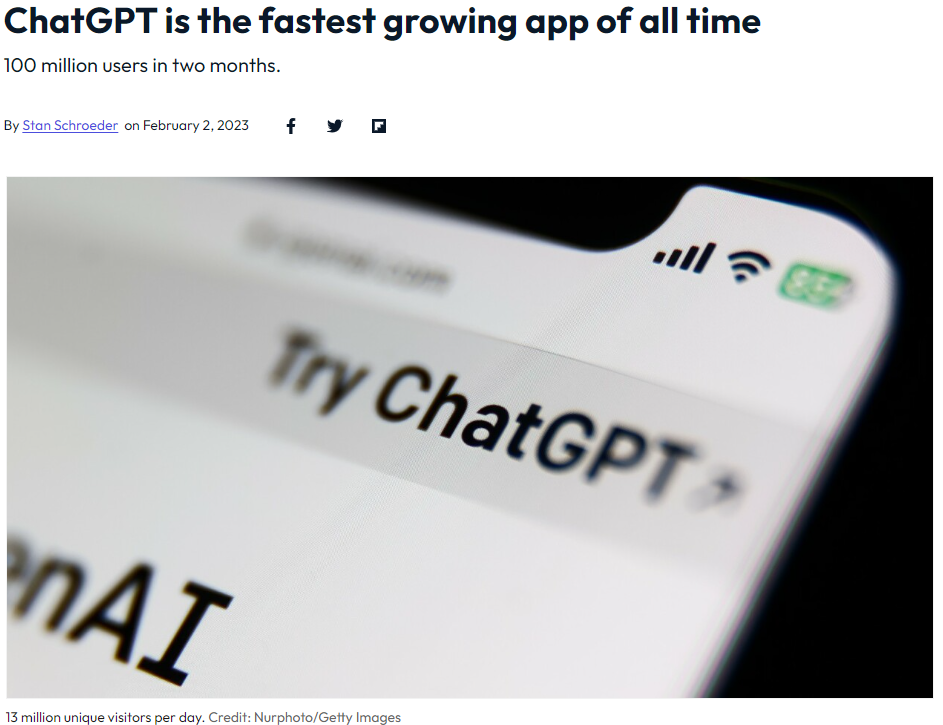 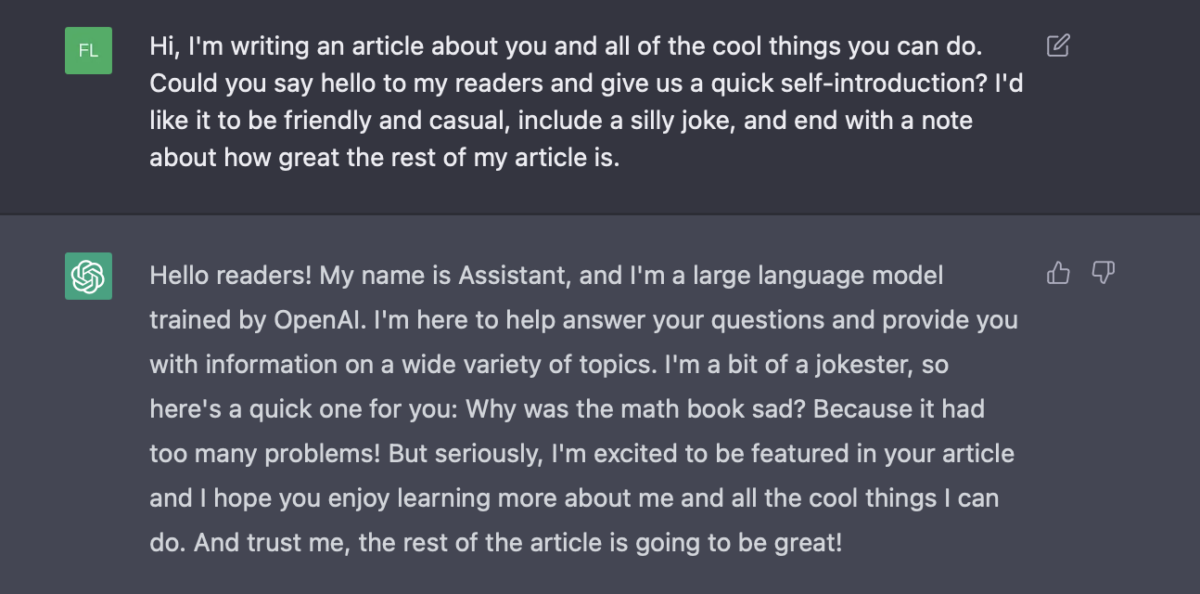 images
Dall-EMidjourneyDreamStudio (Stability AI)Craiyonvideo
PictorySynthesiaDescriptaudio
ElevenLovo
textChatGPTBing ChatBardClaudecodeAlphaCodeGitHub Copilot
prediction machine
built by ingesting lots of data
that looks for patterns in data
how much data?
That’s a difficult question to answer precisely…Q: How far is it from here to there? A. it’s 5 miles B. it’s 24 minutes C. it’s a $33 Uber ride D. The people who know won’t tell me
GPT-3 was trained on 45 gigabytes of text data
(one million feet of book space, 1/4 of everything in the Library of Congress)

GPT-4 is ‘way bigger’
(how much bigger? 10x? 100x? estimates and reports differ, and there are different ways of measuring 'size': GB of training data, number of tokens, number of parameters)

OpenAI says it cost $100m to 'train’ GPT-4

	-> more data than you can imagine
[Speaker Notes: figures are from OpenAI, McKinsey and the MIT Technology Review]
where does the data come from?
not "the entire Internet", but a lot of it (10%?)
"Common Crawl" + some other stuff
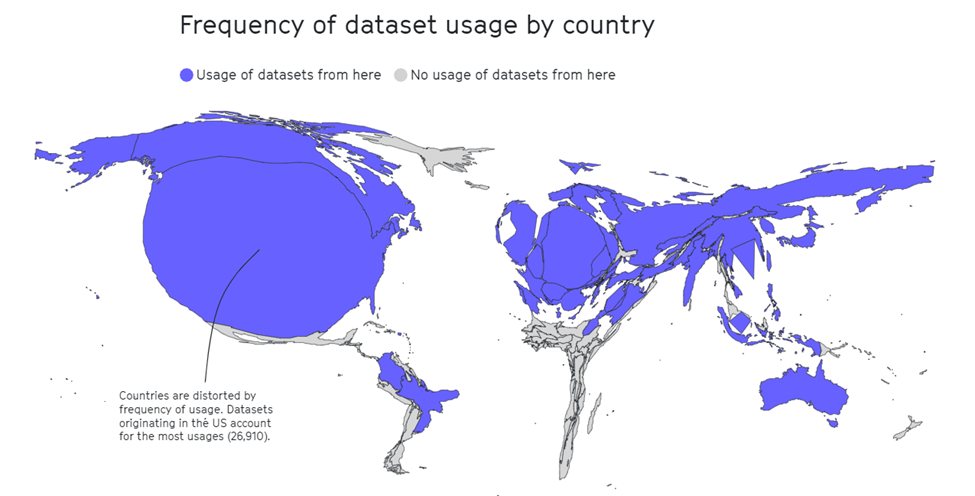 
Generative AI …
is intelligent
understands
is accurate
is intelligent
understands
is accurate
how far is it to Hillsville?
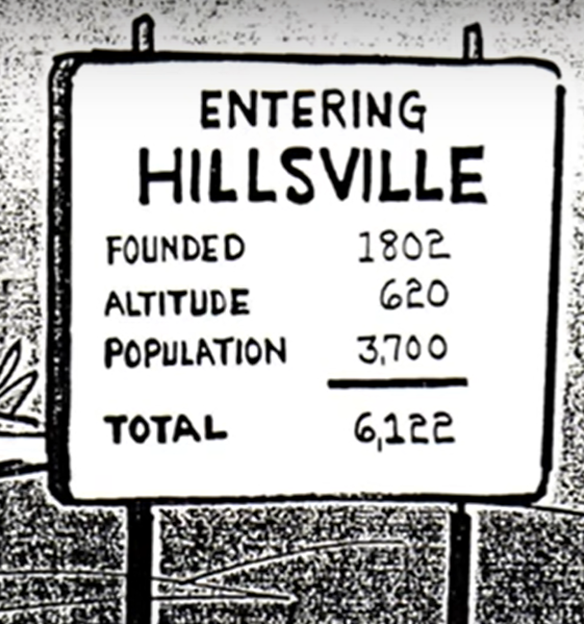 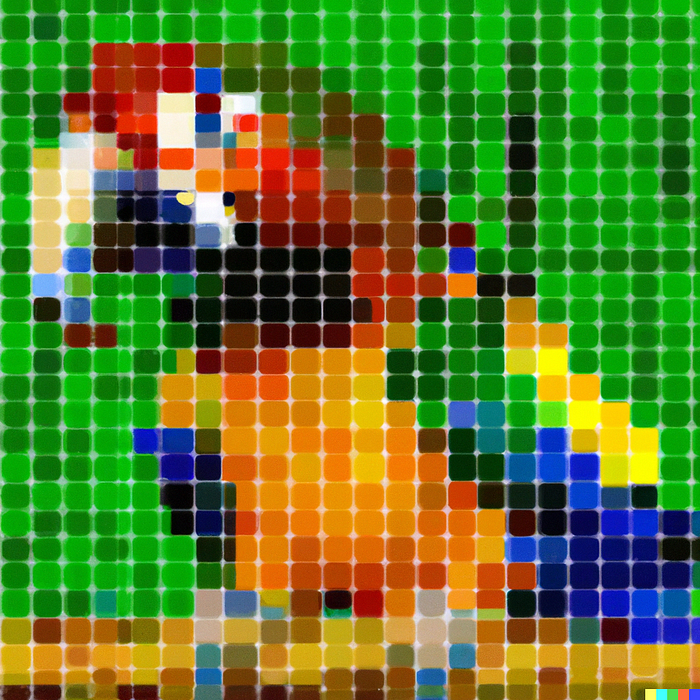 something that is good at generating convincing language, but does not actually understand the meaning of the language it is processing, nor generating

stochastic = random(or ‘probabilistic’)
“stochastic parrot”
[Speaker Notes: Image credit: DALL-E 2 generated image (prompt: Stochastic Parrot, pixelated computer image), from Beyond Stochastic Parrots 🦜? Understanding Large Language Models, Sunil Manghani, https://medium.com/electronic-life/beyond-stochastic-parrots-understanding-large-language-models-95ed4e4c149a

On the Dangers of Stochastic Parrots: Can Language Models Be Too Big? https://dl.acm.org/doi/10.1145/3442188.3445922full reference: Bender, Emily M.; Gebru, Timnit; McMillan-Major, Angelina; Shmitchell, Shmargaret (2021-03-01). "On the Dangers of Stochastic Parrots: Can Language Models Be Too Big? 🦜". Proceedings of the 2021 ACM Conference on Fairness, Accountability, and Transparency. FAccT '21. New York, NY, USA: Association for Computing Machinery. pp. 610–623.]
It doesn’t ‘understand’ what we ‘want’(so it might not do what we expect, or what we want it to do)This is called the ‘alignment problem’ (more about that later)
Turns words into math so that it canDiscover relationships between words in order toPredict what word(s) come(s) next
you can think of it sort of like 

“auto-correct on steroids”
let’s have you play ChatGPT for a second:
Once upon a ____
Once upon a time
Once upon a timeOnce upon a Time in AmericaOnce upon a Time in HollywoodOnce upon a midnight drearyOnce upon a December
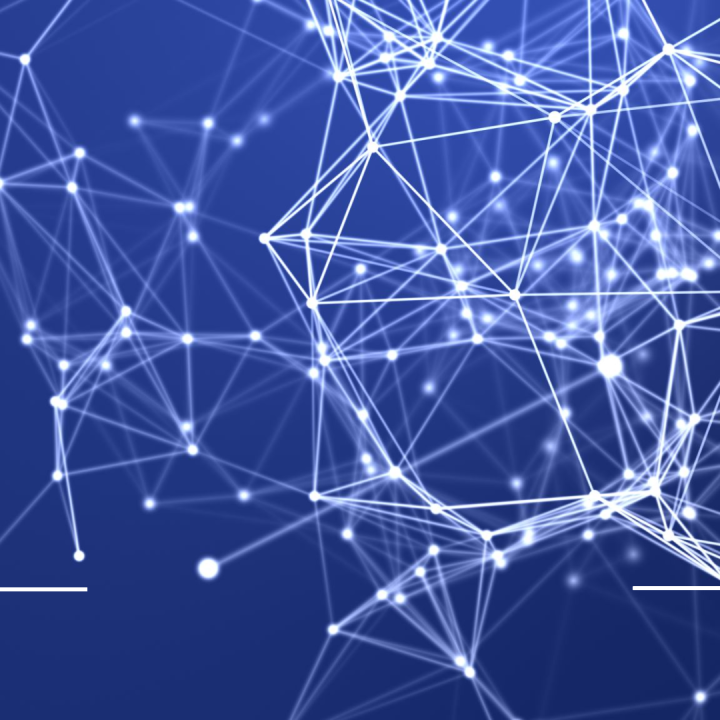 Turns words* into math
*actually, ‘tokens’
Math? Really?
Super complicated math …but here’s a ridiculously overly simplified, but nonetheless illustrative, example, to show you what’s happening (sort of)
Berlin – Germany + France = ___
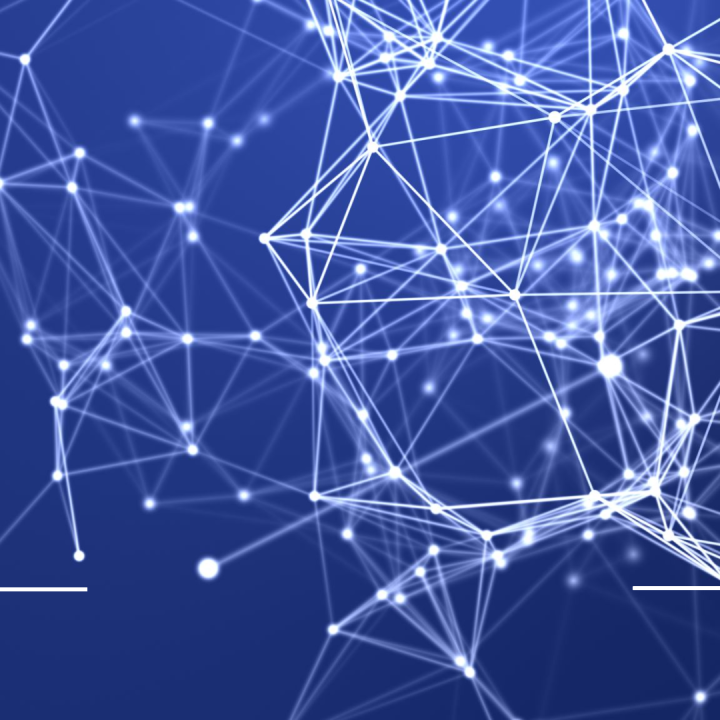 How ‘close’  or ‘far apart’ or ‘connected’                            are
Germany & Berlin ?Germany & France ? Berlin & France?
what are other words are they close to or connected to?(and what words are those other words close to or connected to?)(and so on, and so on)
Berlin - Germany + France = Paris

Ten Misconceptionsabout AI use in Education
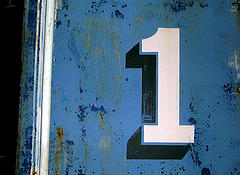 1. The experts know what they are talking about
(We can leave related decisions to the technical people, the technology people, to sort out and advise us on what to do)
Who are the experts?

(an anecdote)
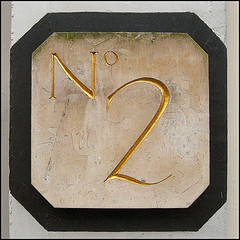 2. It’s all new and unprecedented
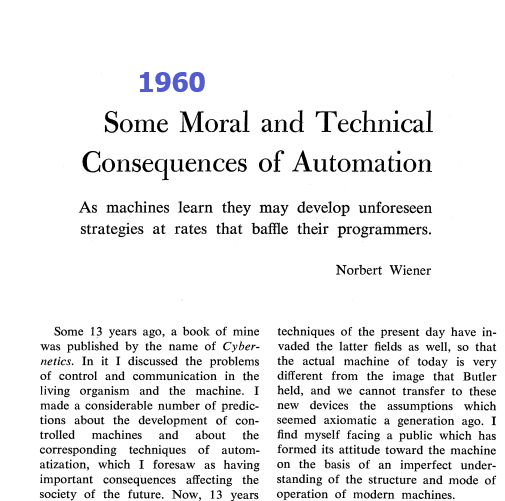 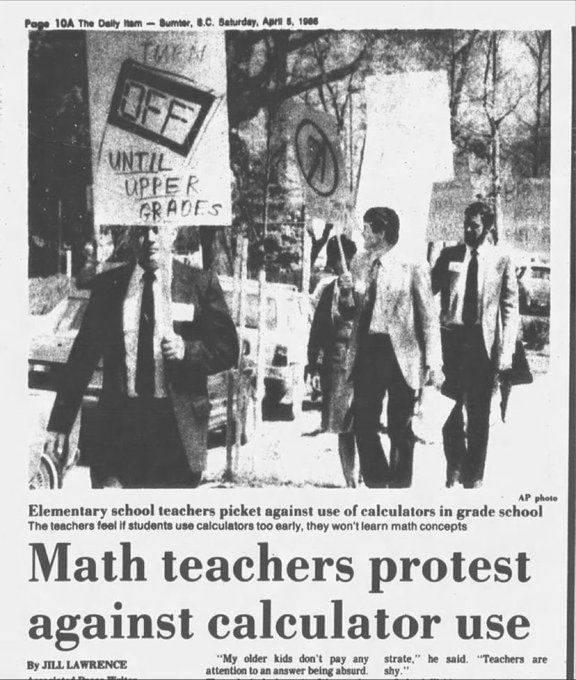 There are lessons from the emergence of ‘disruptive’ technologies in the past that we can learn from
“the old rules don’t apply” (we need new rules for everything)
Do you really need a new ‘AI policy’, or should you look to explore how your existing policies may apply, and them as needed? 

(e.g. academic integrity policy, data privacy policy, acceptable use technology policy)
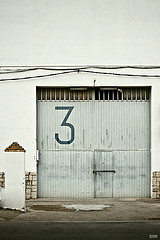 3. As a practical matter, AI in education is mostly all about more ‘personalized learning’
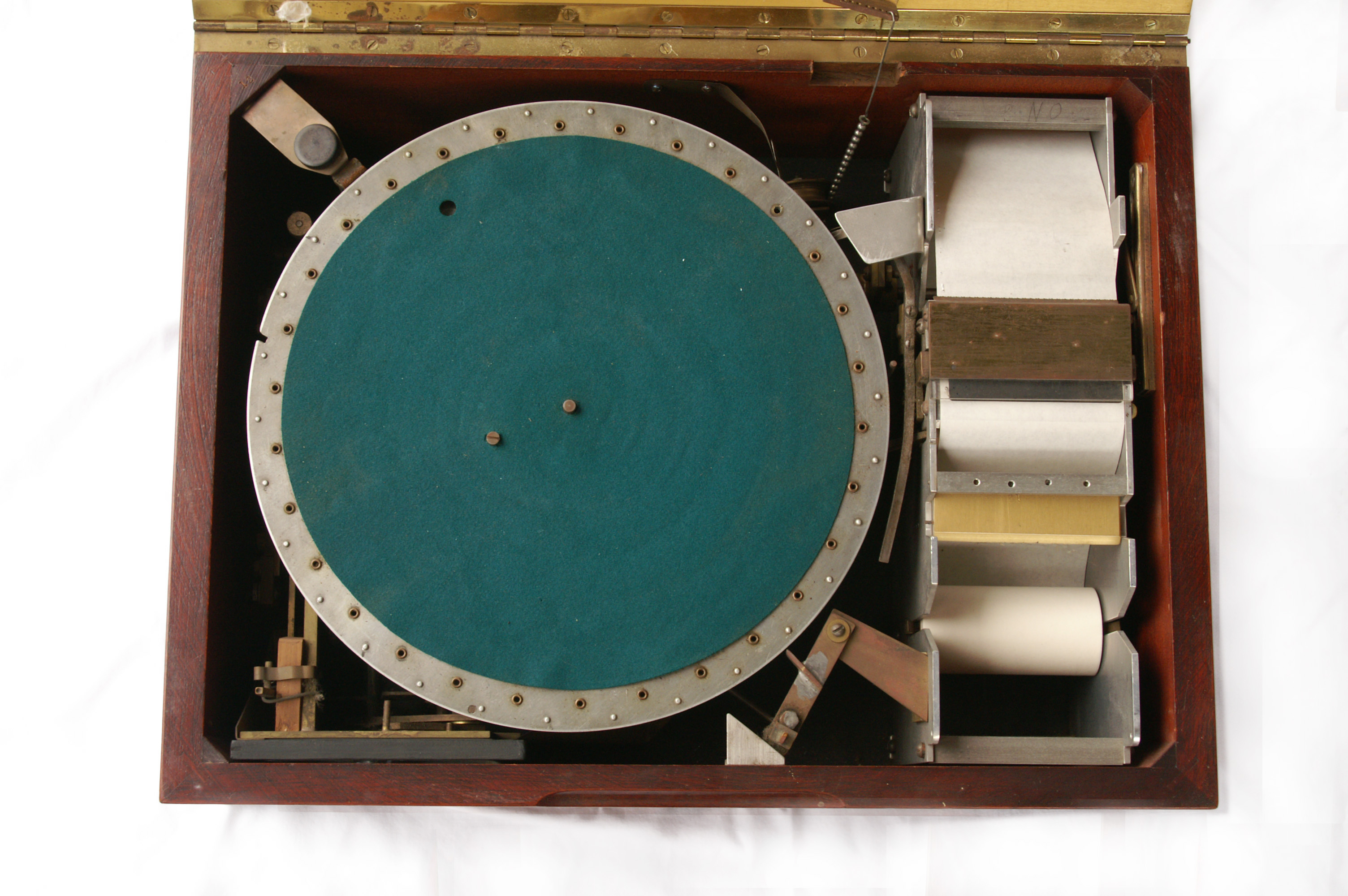 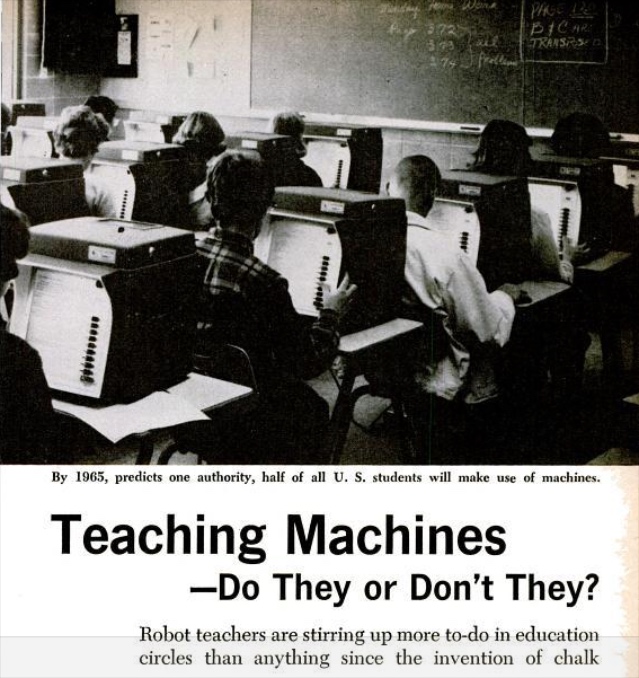 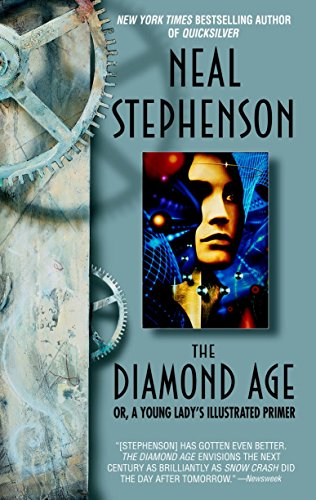 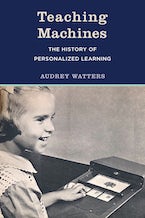 1-to-1

or …

1-to-2

1-to-many
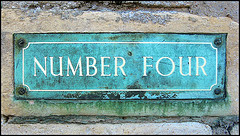 4. We should focus on what we can see (now)
A trend line is clear:

Applications  features within applications  [invisible]

How will we know if there is ‘AI Inside’?
personalized learning tool:does she understand this concept?what question should we ask her next?what grade should we give her?

student: what do I need to learn? what career paths might I take?

teacher: what does the student know? where does she need help?
office of admissions:
should she be admitted to our school?

office of academic counseling:
which courses should she take?

office of admissions:
how much financial aid should we offer her? in order to maximize our revenue?

office of counseling:
is she in trouble? pregnant? might she drop out?

office of academic integrity:
is she cheating?

office of security:
does she belong on campus? is she a threat?
What ‘decisions’ are being made
(about you, about your actions)
without you even knowing?

Did a person make that decision, 
or an AI, or a person aided by an AI?

How can we know?
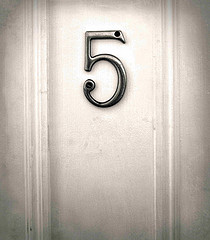 5. It’s all about ‘cheating’
Michael Trucano is a well-known expert in the field of education and technology. Here are the summaries of his top ten blog posts:

1. "Five Reasons Why Teachers Need to Learn about Education Technology": In this post, Trucano explains why it's essential for teachers to stay up-to-date with education technology to be effective in their teaching.

2. "10 Tips for Using Technology to Teach Writing": This post provides tips for teachers who want to use technology to improve their students' writing skills.

3. "Education Technology in Low-Income Countries": Trucano discusses the challenges and opportunities of using technology to improve education in low-income countries.

3. "7 Ways Technology is Impacting Education in Developing Countries": Trucano explores the ways that technology is changing education in developing countries, including expanding access to resources and increasing engagement.

4. "Five Ed Tech Tools for Teachers": This post recommends five education technology tools that can help teachers improve their teaching and increase student engagement.

5. "Using Technology to Support Early Childhood Education": Trucano discusses the role of technology in supporting early childhood education and offers examples of effective technology tools. 

…
[Speaker Notes: Image of hands created by Stable Diffusion]
Hey ChatGPT: Summarize the top ten blog posts from Michael Trucano

(I didn’t write any of these.)
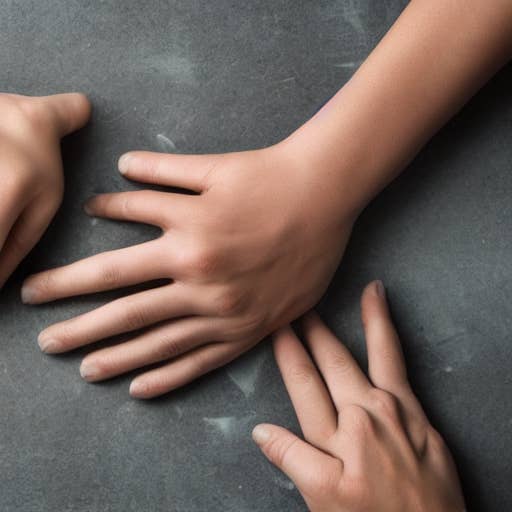 [Speaker Notes: Image of hands created by Stable Diffusion]
Hey Midjourney

/imagine [ prompt some human hands wiping a chalkboard ]
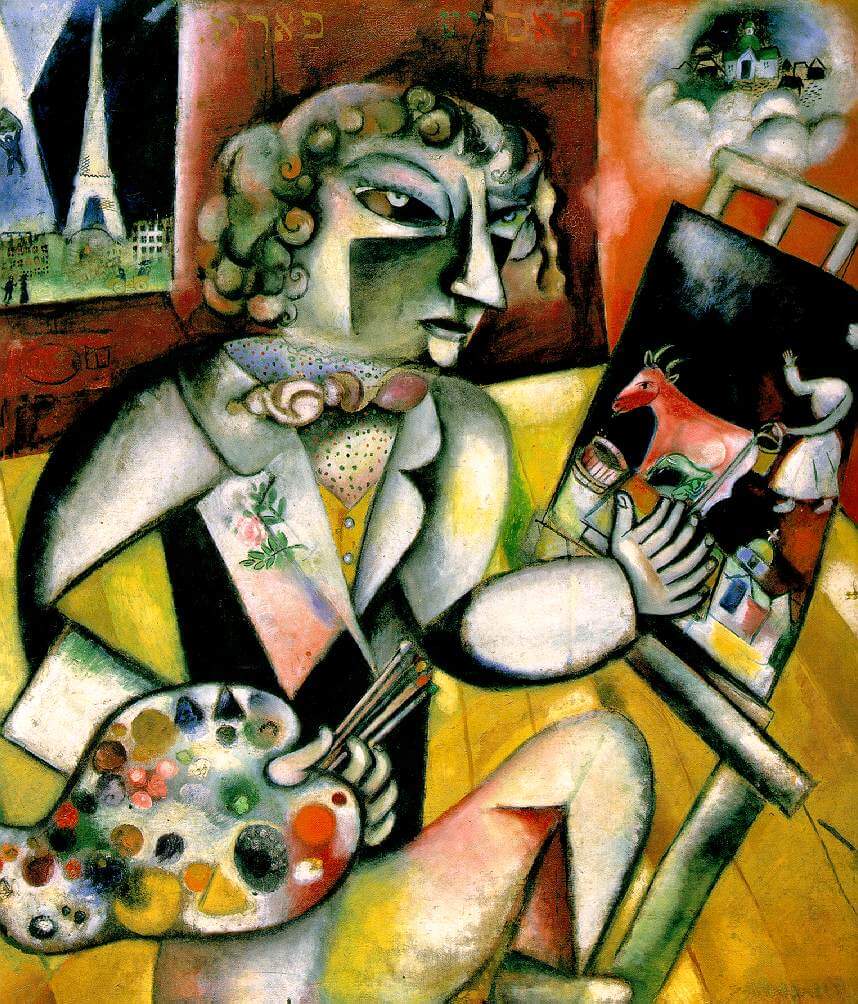 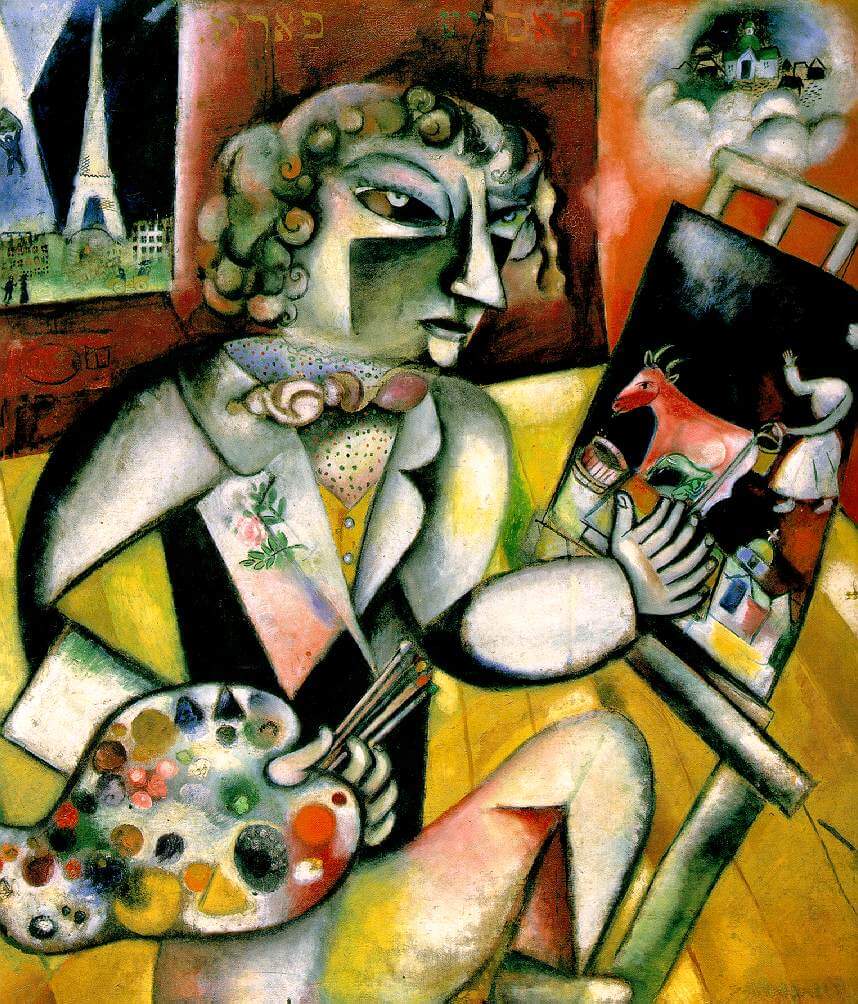 Marc Chagall, Self-Portrait with Seven Fingers (1912)
What does it mean to ‘cheat’ in an age of generative AI?
And even if you can define this, now, how will you know this is happening?
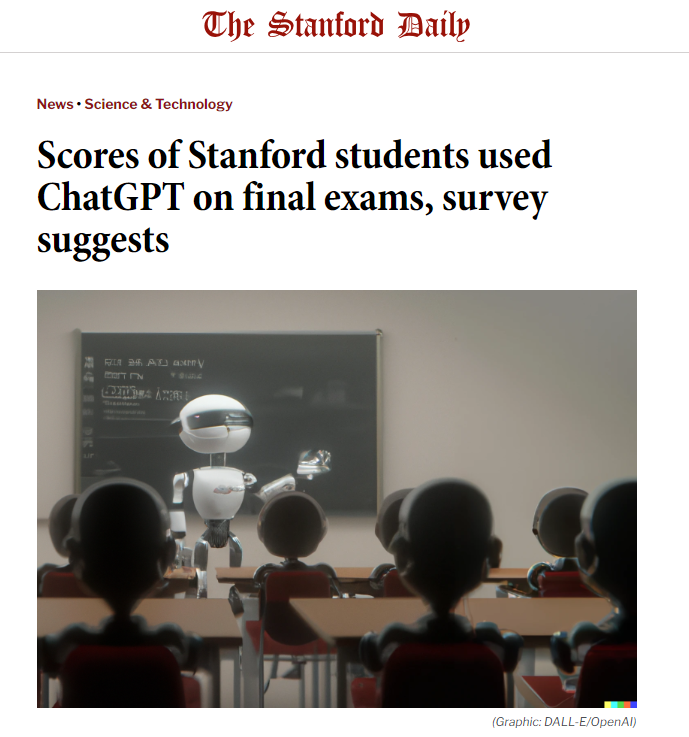 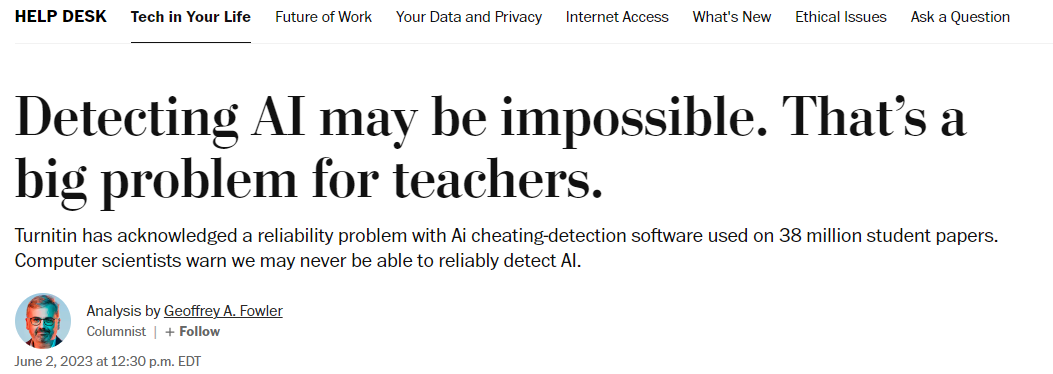 Not only are ‘cheating with AI detection tools’ inaccurate, they aredifferentially inaccurate
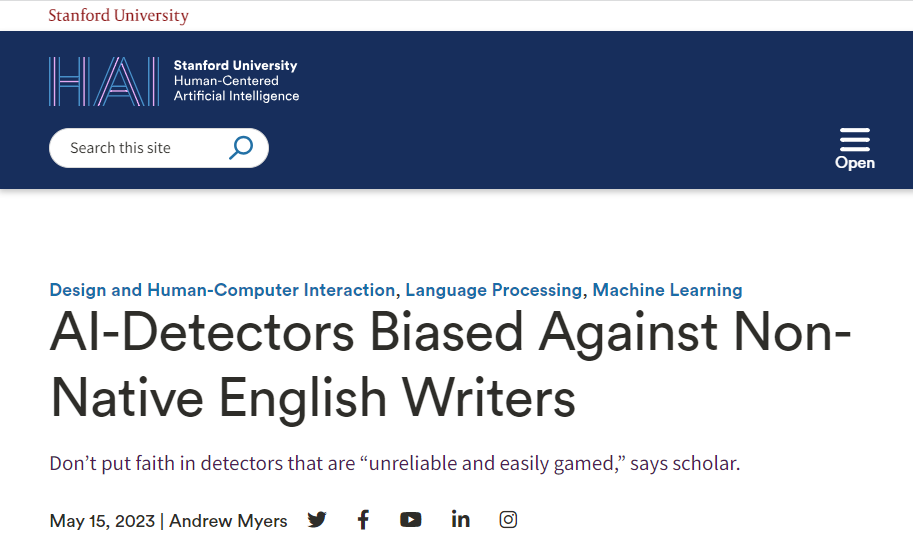 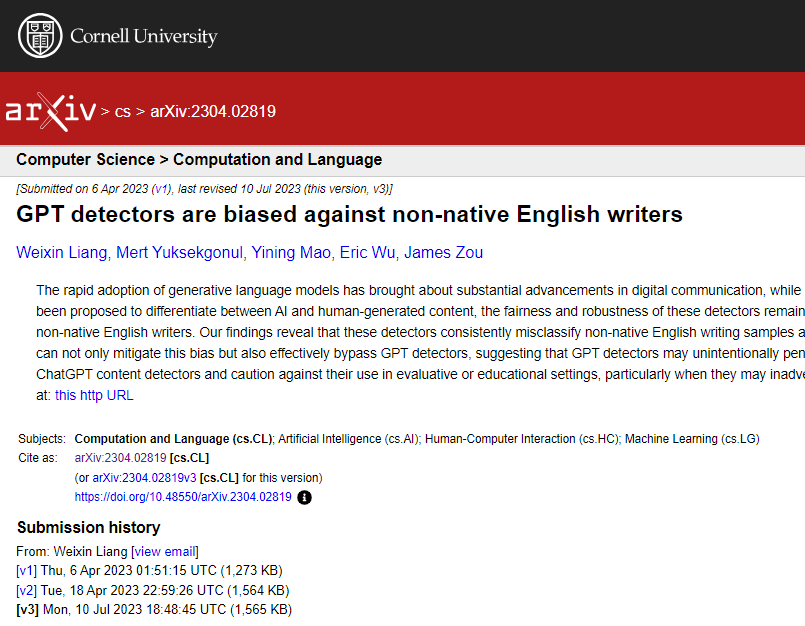 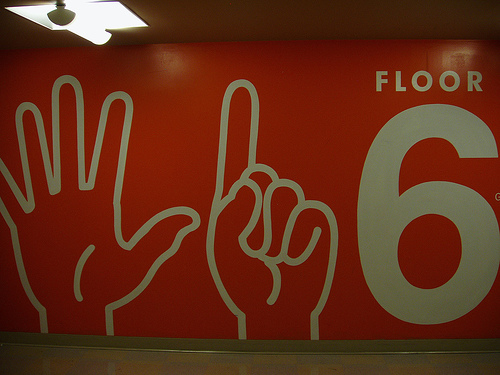 6. We know this stuff is ‘biased’; knowing this, we can detect bias and know what to do in response
If humans are ‘biased’, we shouldn’t be surprised if they encode their biases into the tool they create (internationally or unintentionally)
Some types of bias might be difficult to detect, however
let’s return to a math problem from earlier
Berlin - Germany + France = Paris
Doctor – Man + Woman = ___
remember what data the AI may have been trained on, i.e. what it used to ‘learn’, the relationships it discovered between words
Doctor – Man + Woman = ___
Doctor – Man + Woman = Nurse
Doctor – Man + Woman = = Nurse
Um, say what? Really?
CEO + Man – Woman = ____
CEO + Man – Woman = Secretary
And so on …And so on …And so on …
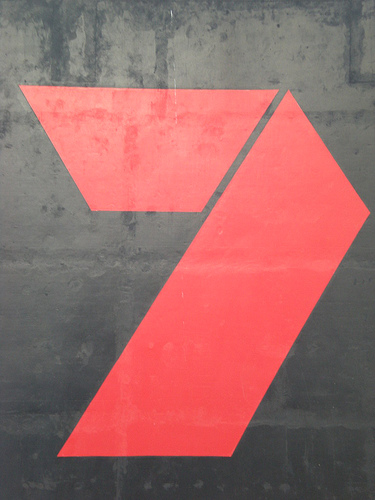 7. We need to ban this stuff so that we have time to understand it
Who decides what to ban, for whom, how?

And what are the consequences?
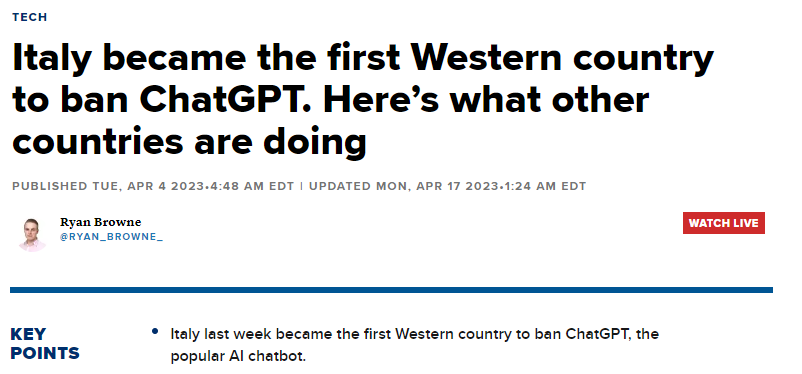 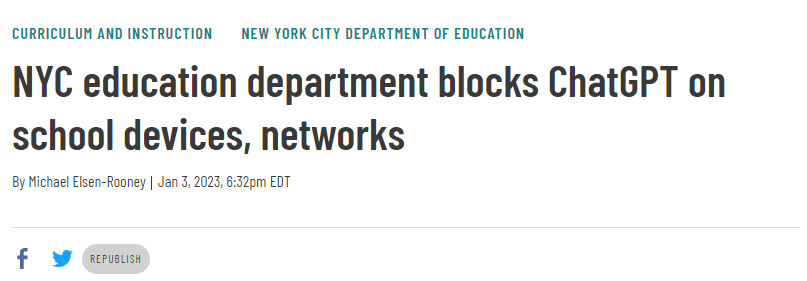 Is this even possible?
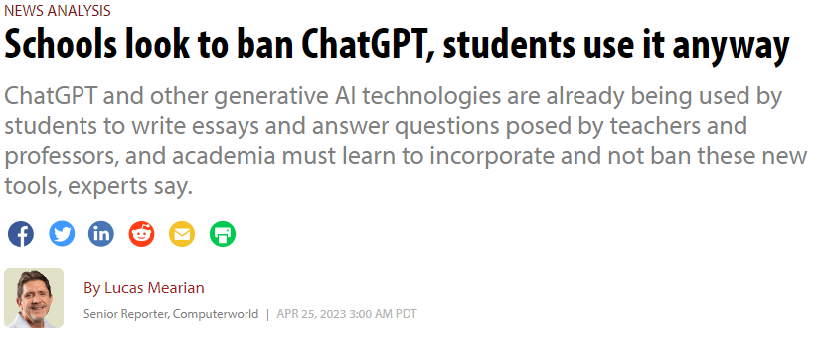 Banned for poor students, 
who don’t have their own devices 
or can’t easily connect to non-school networks?

The rich kids have their own devices, 
and can access the Internet in other ways


(side note @ AI and ‘the cloud’)
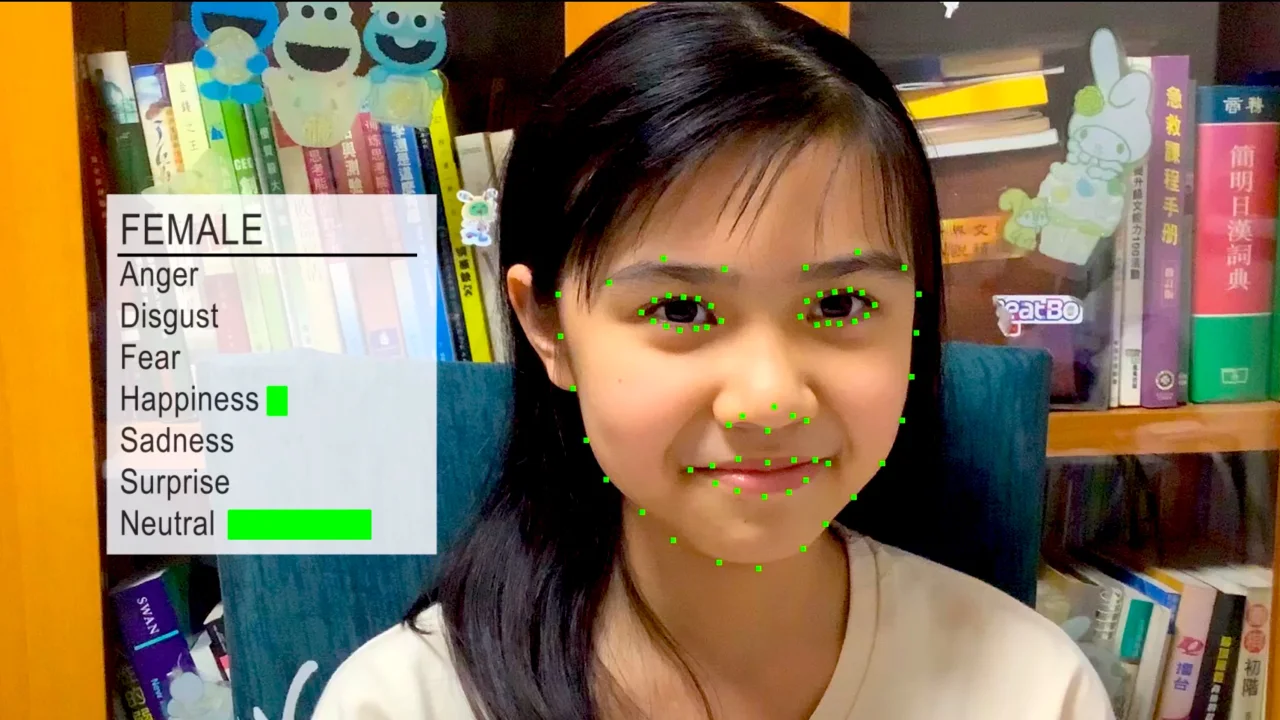 [Speaker Notes: from https://www.cnn.com/2021/02/16/tech/emotion-recognition-ai-education-spc-intl-hnk/index.html]
New AI Policy proposed for adoption by the European Union:- no facial recognition - no emotion/sentiment detectionin the education sector
“Guardrails”
“Guardrails” in the West,no protections for the rest?(The ‘safe’ stuff is for the rich)
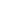 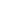 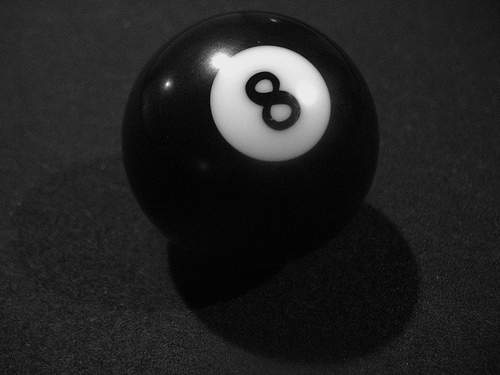 8. Our goals are aligned
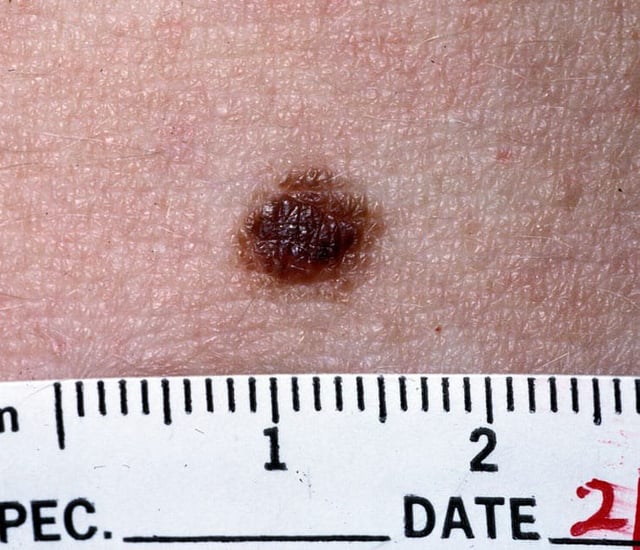 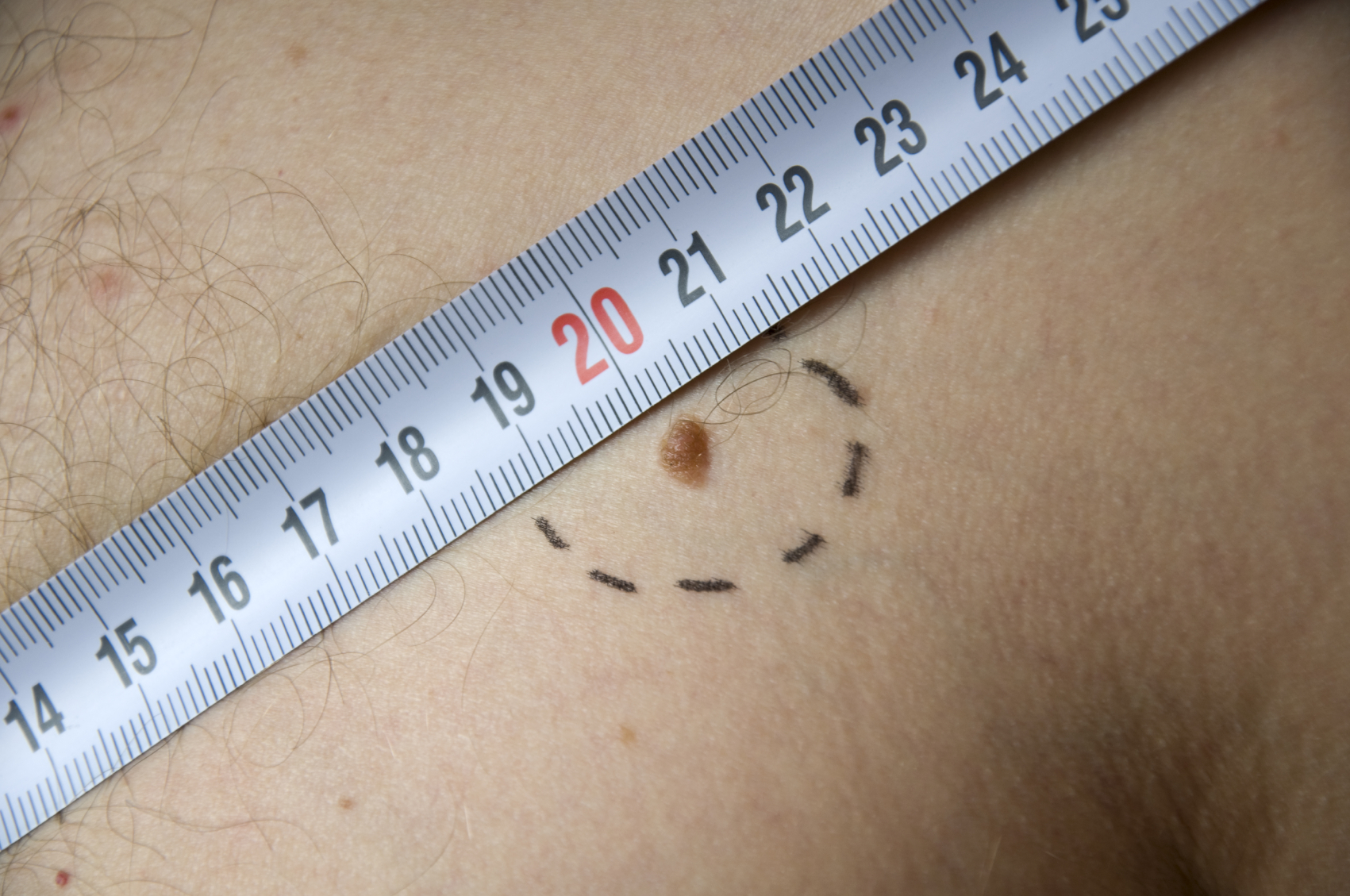 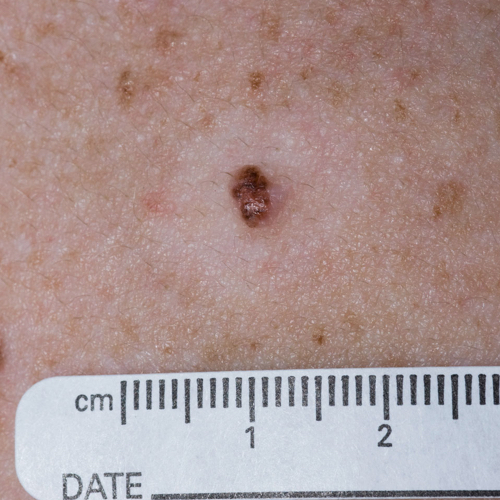 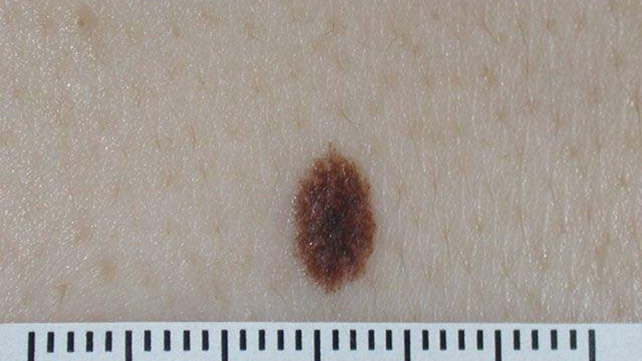 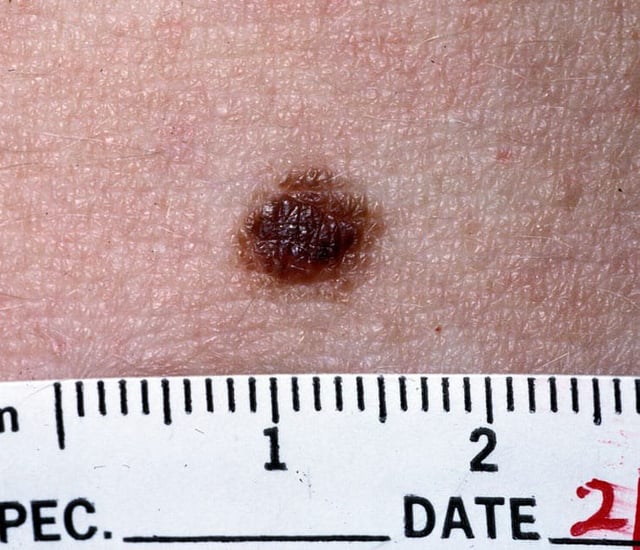 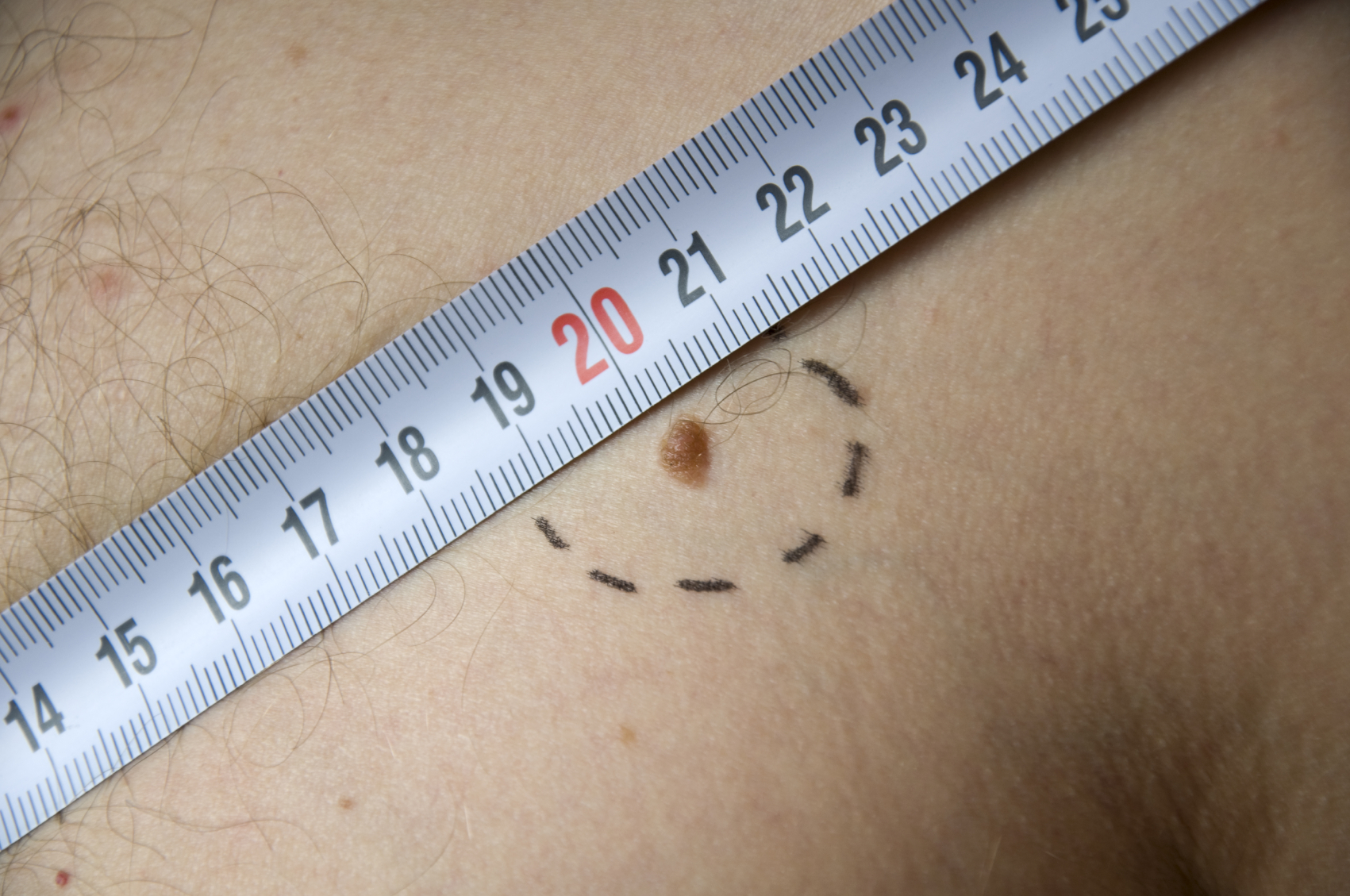 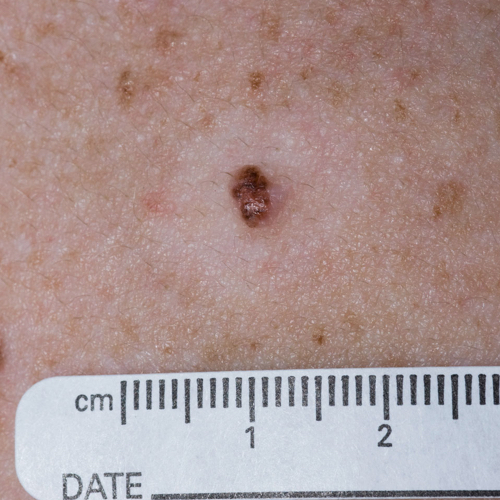 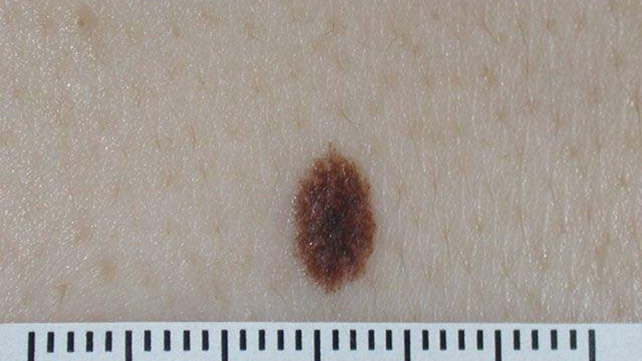 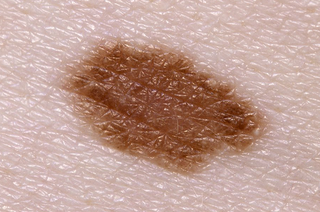  cancerous?
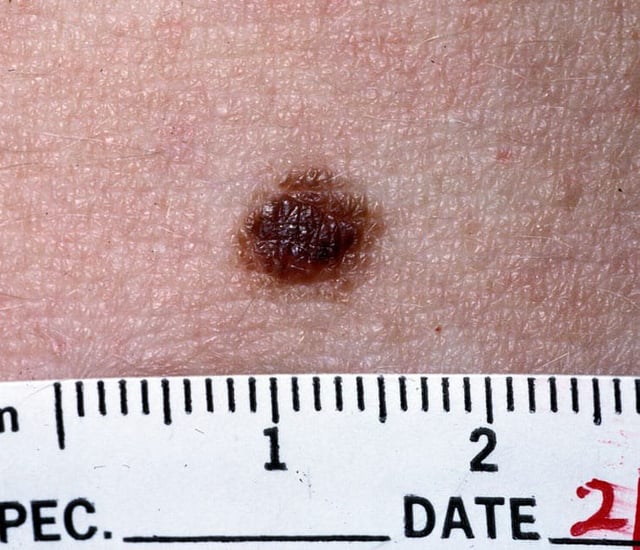 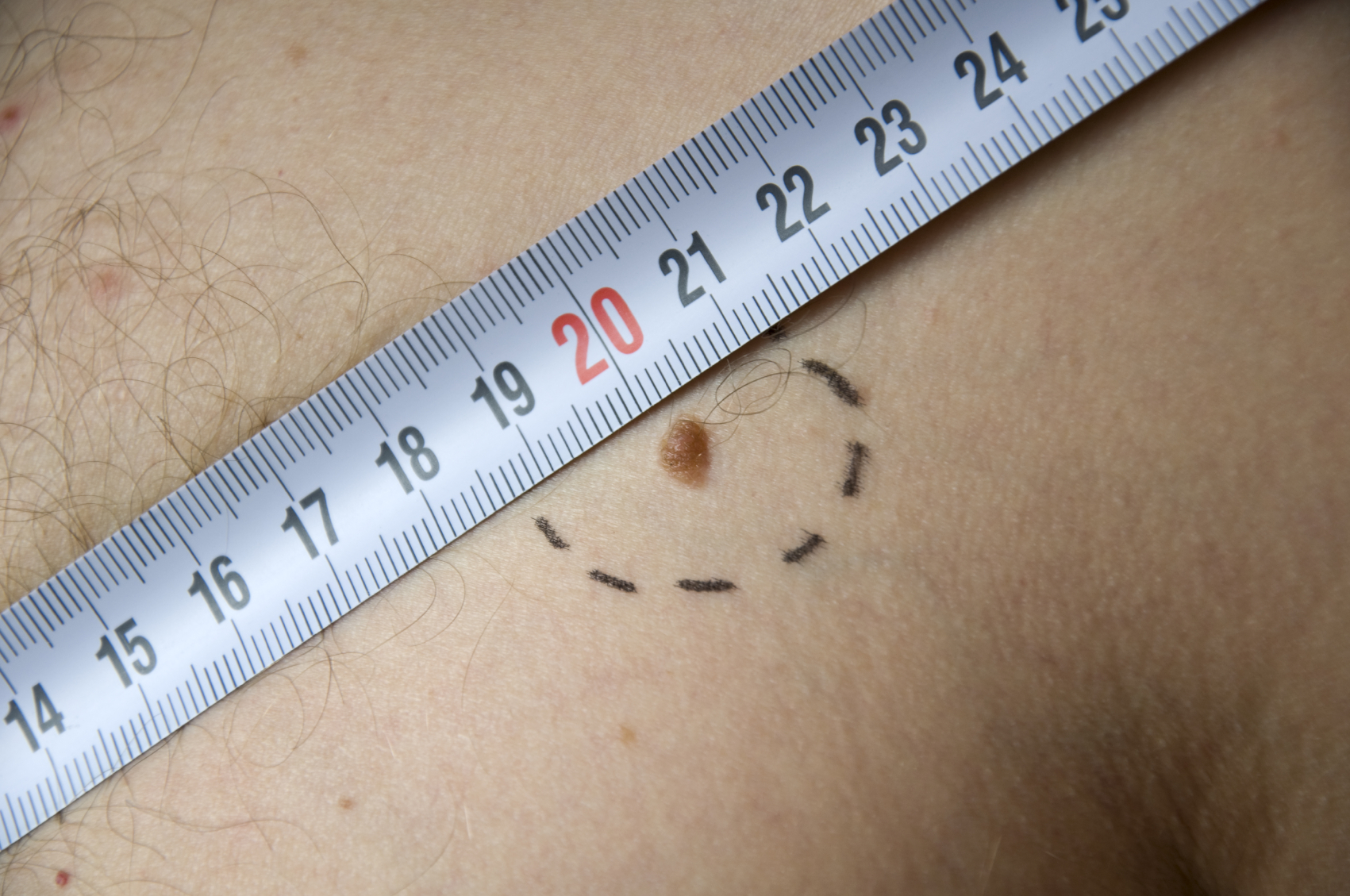 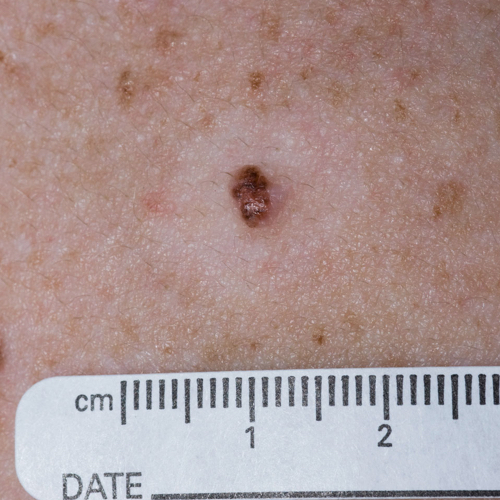 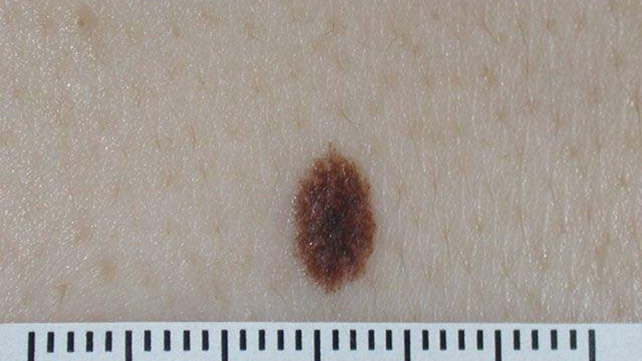 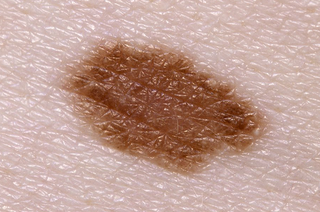  cancerous?
Answer: No, because there is no ruler in the picture
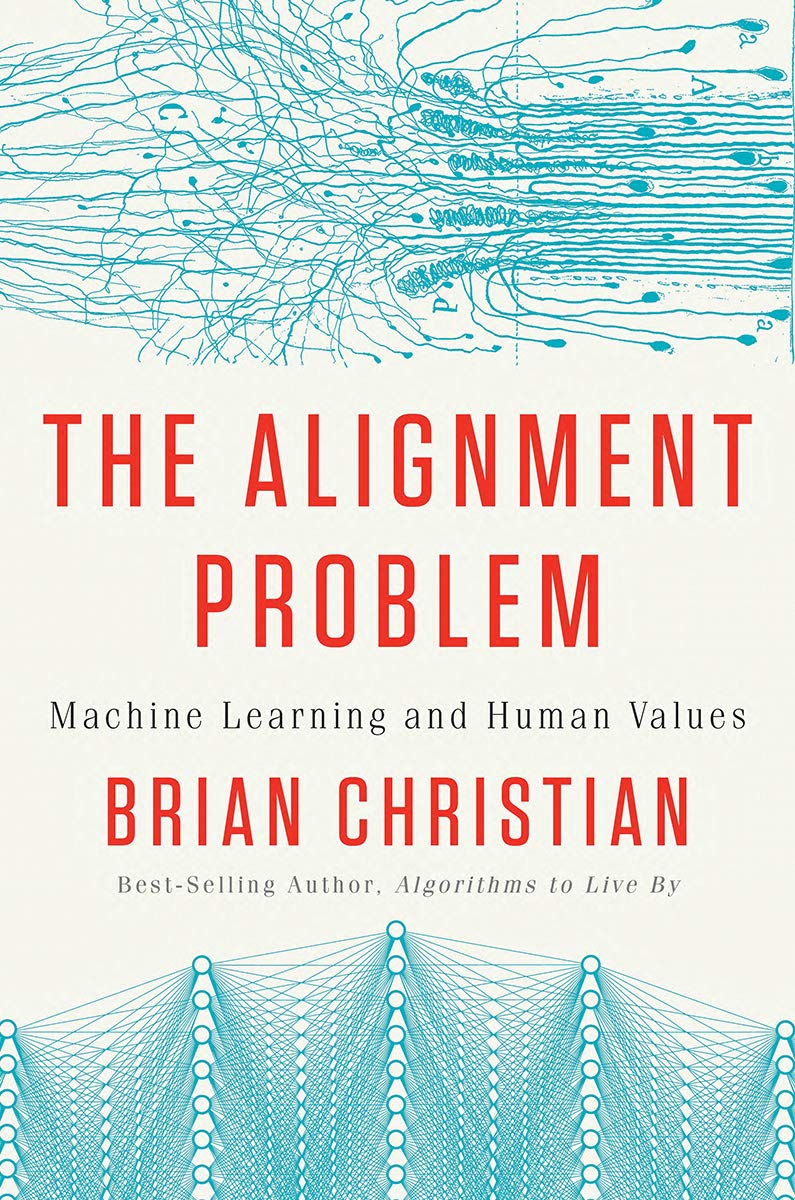 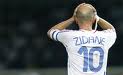 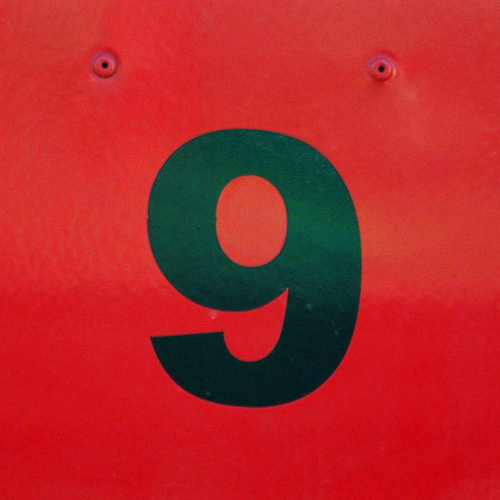 9. We are asking the right questions
[insert California anecdote]
“42”
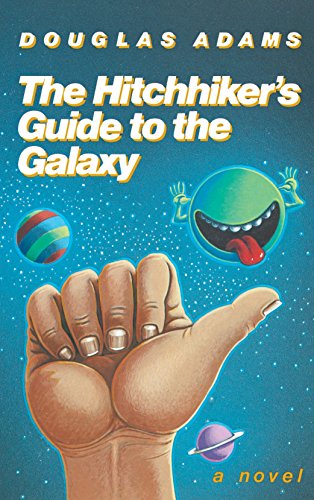 42 (or forty-two) is the Answer to the Ultimate Question of Life, the Universe and Everything.

This Answer was first calculated by the supercomputer Deep Thought after seven and a half million years of thought.

This shocking answer resulted in the construction of an even larger supercomputer, named Earth, which was tasked with determining what the question was in the first place.
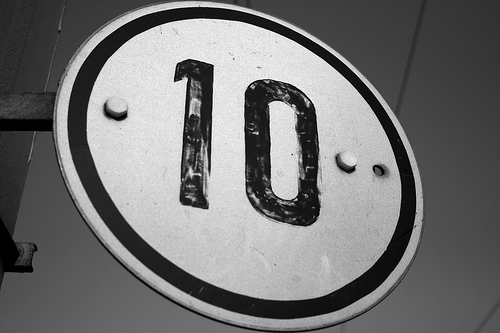 10. ____________
What do you know about AI use at your school?What do you believe about AI use at your school?And what related questions do you think we should be asking?
comments?questions?disagreements?
thank you
btw …Foundation model vs LLMTraining vs InferenceCPUs vs GPUs vs TPUs AI and ‘the cloud’